Figure 5. Velocity of cleavage reactions using the supercoiled or the linearized substrate. Supercoiled (open ...
Nucleic Acids Res, Volume 28, Issue 5, 1 March 2000, Pages 1245–1251, https://doi.org/10.1093/nar/28.5.1245
The content of this slide may be subject to copyright: please see the slide notes for details.
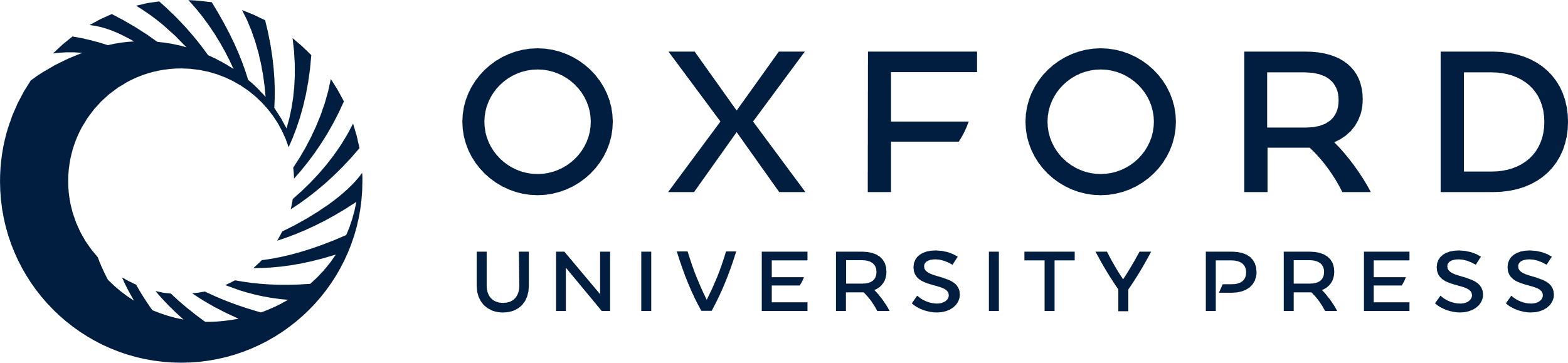 [Speaker Notes: Figure 5. Velocity of cleavage reactions using the supercoiled or the linearized substrate. Supercoiled (open circles) or linearized (closed circles) pYGT28 (2.5 µg) was incubated with 10 U p28bi2 in 400 µl of standard solution at 30°C. Aliquots (40 µl) were taken at selected time points, the reactions were stopped and the products analyzed as described in Materials and Methods.


Unless provided in the caption above, the following copyright applies to the content of this slide:]